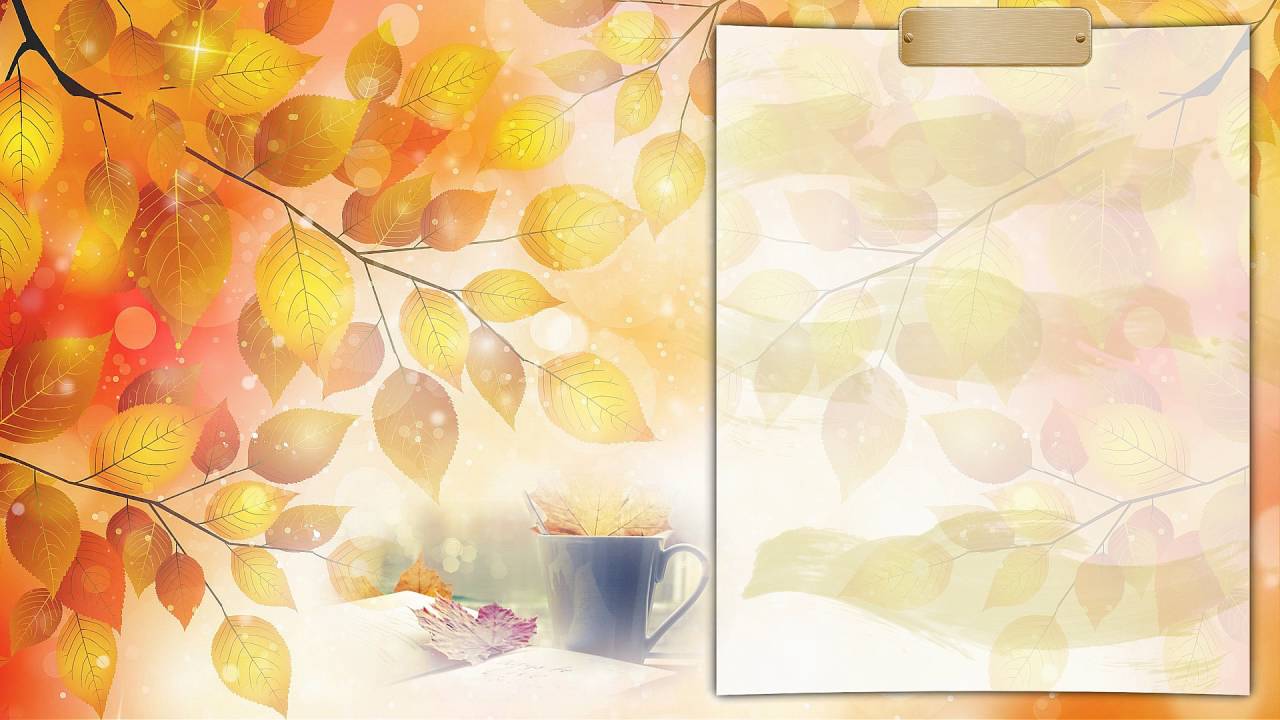 КГКП  №18 “Балдырган”
“Колосок”  осенни утренник
 Группы №8 “Колобок”




Воспитатель:  Кульжанова Р.К





2018-2019 учебный год
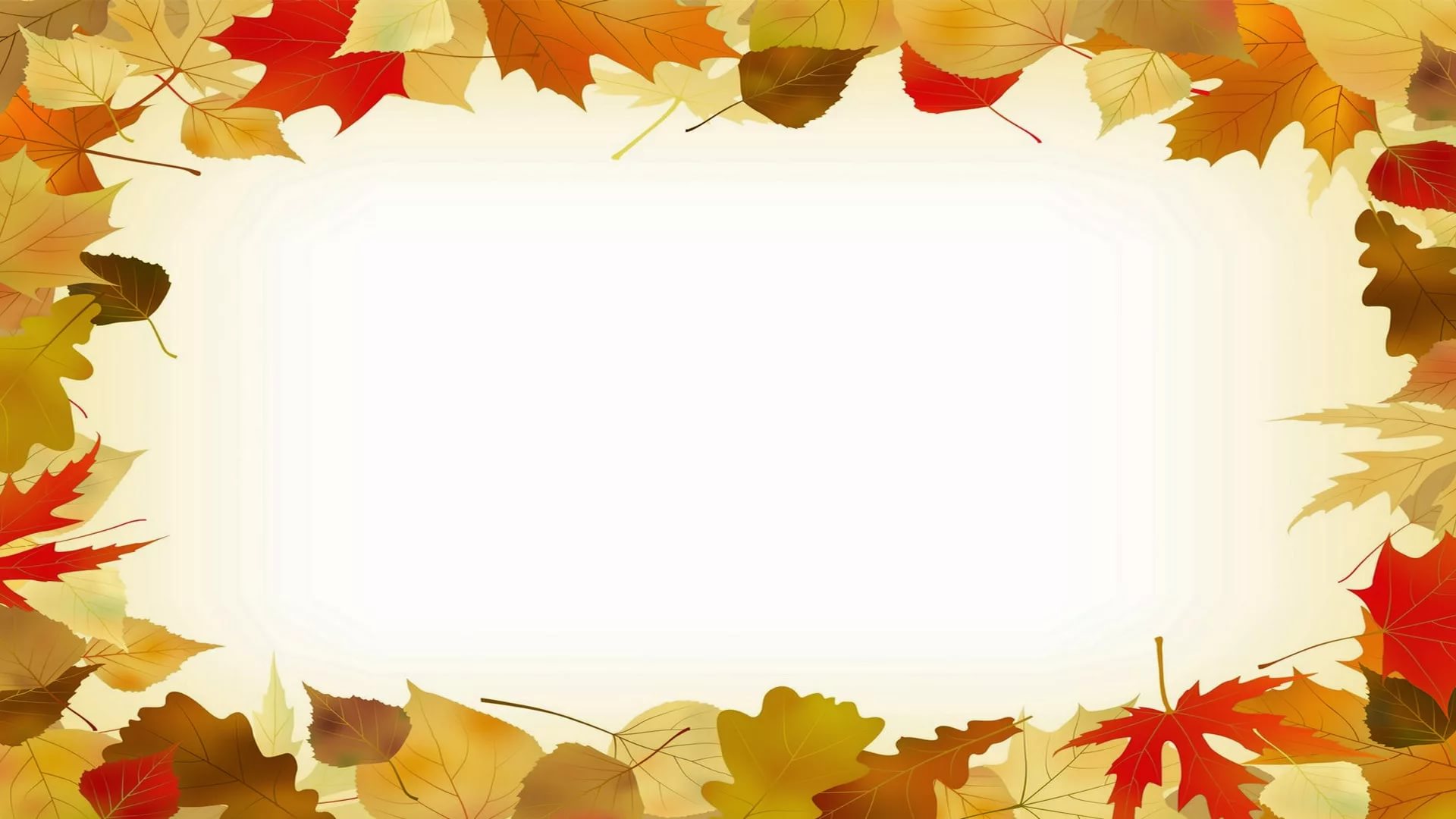 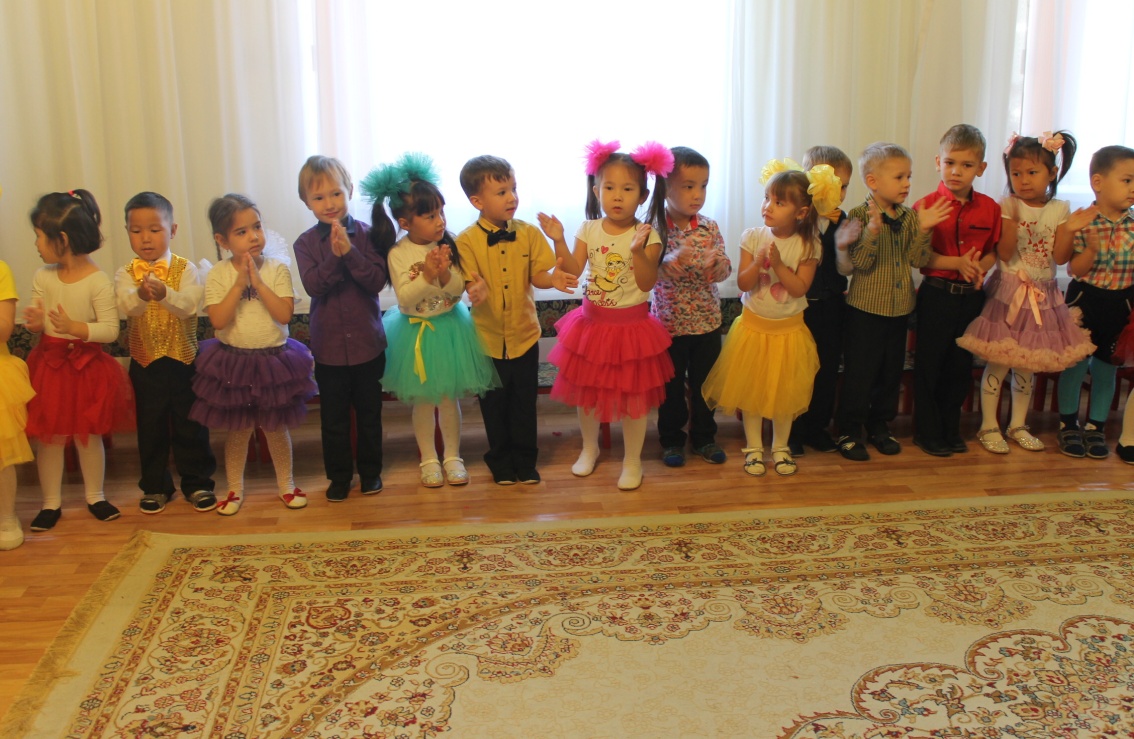 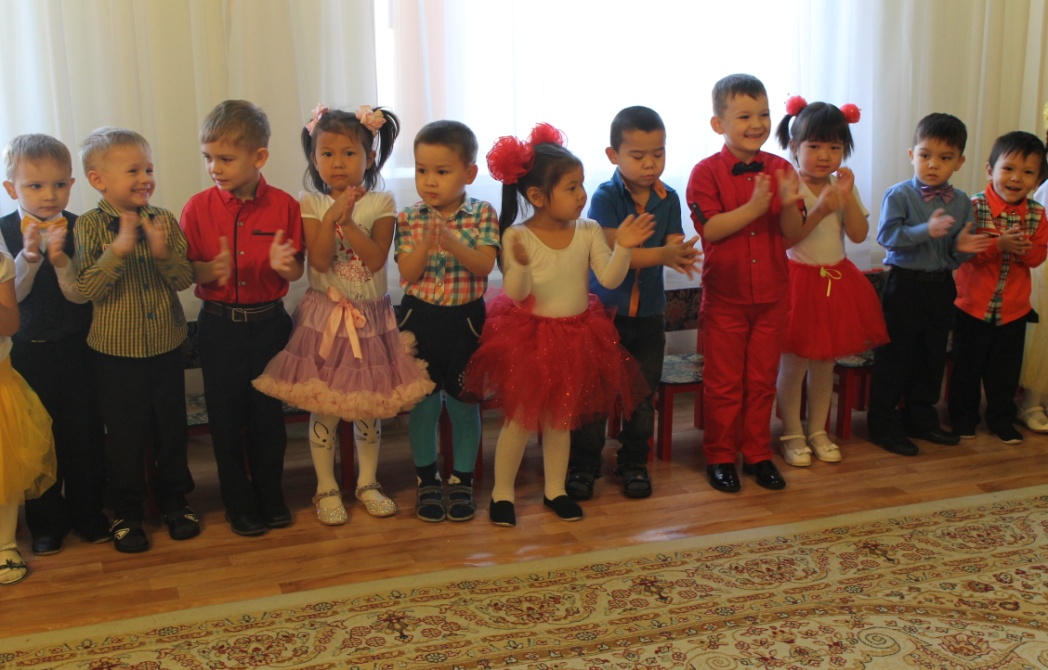 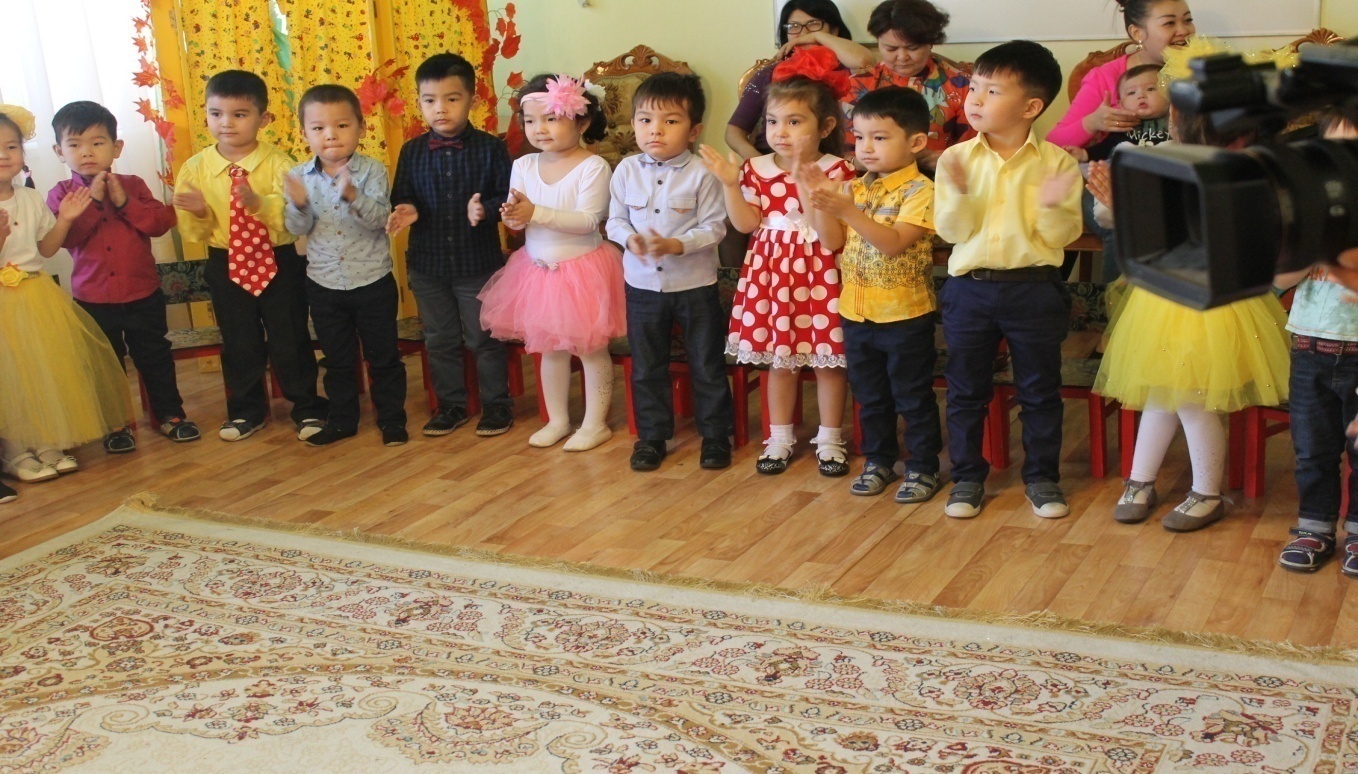 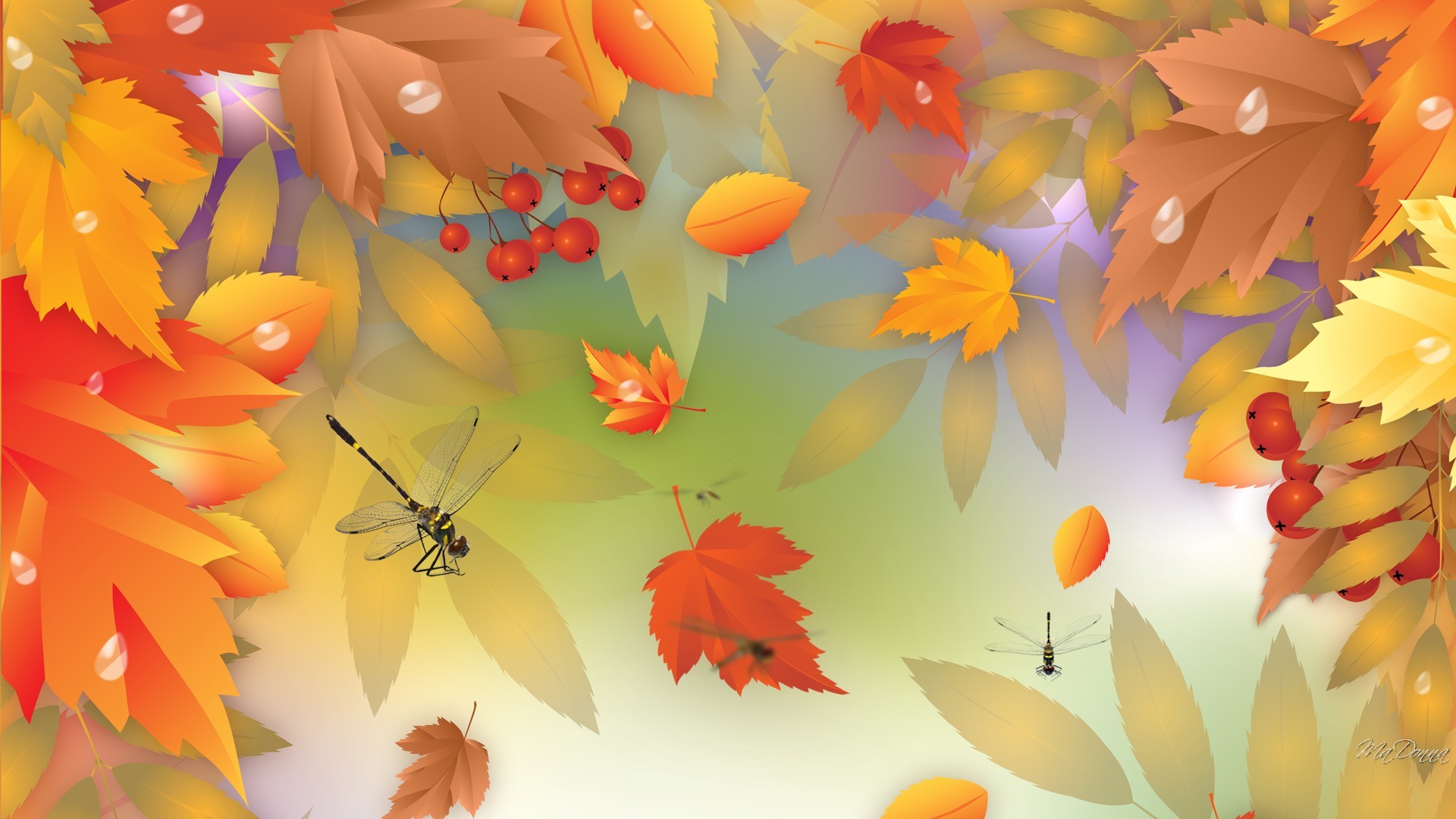 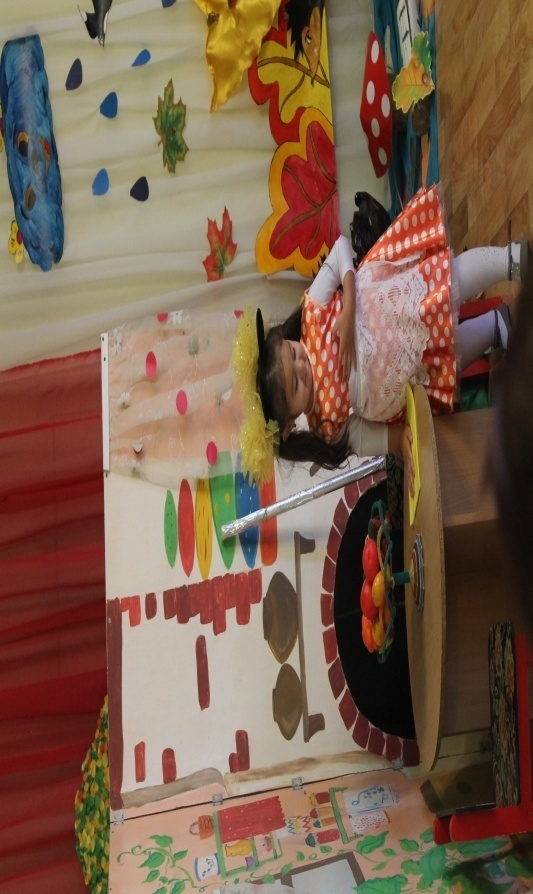 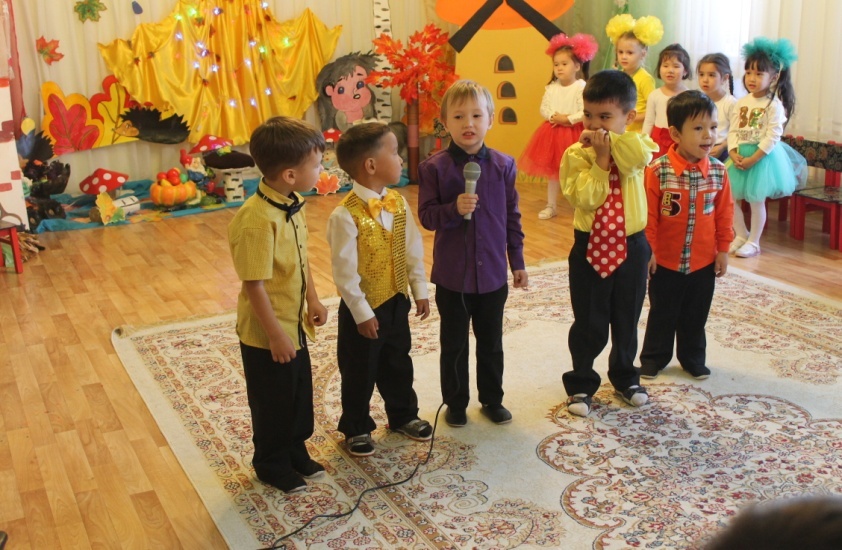 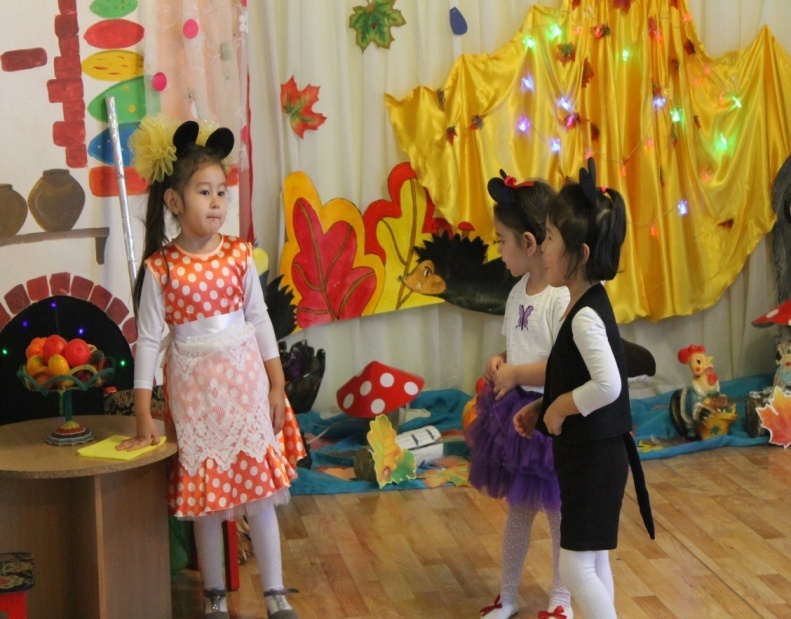 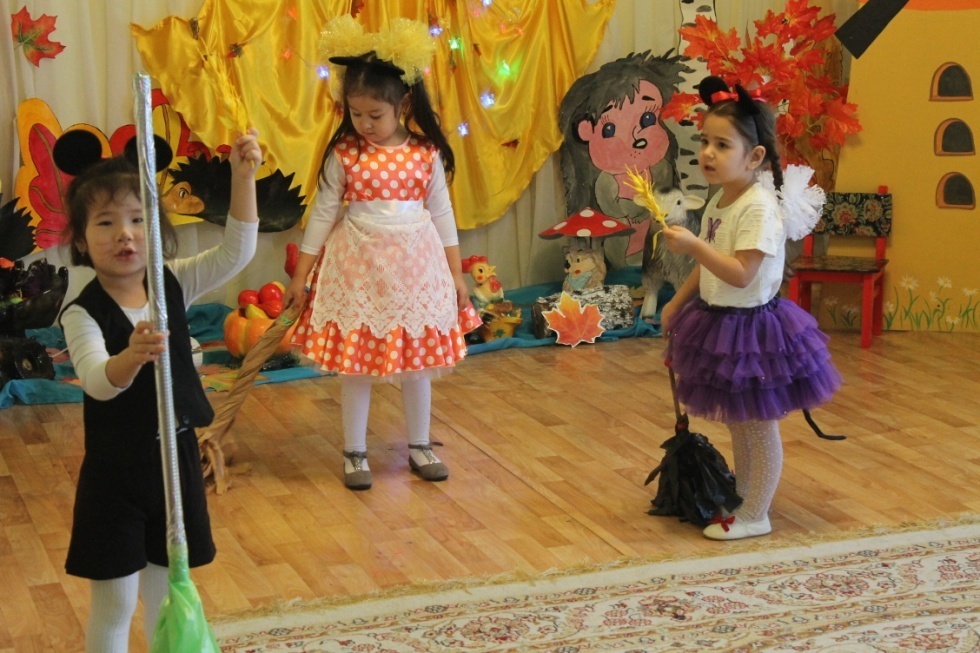 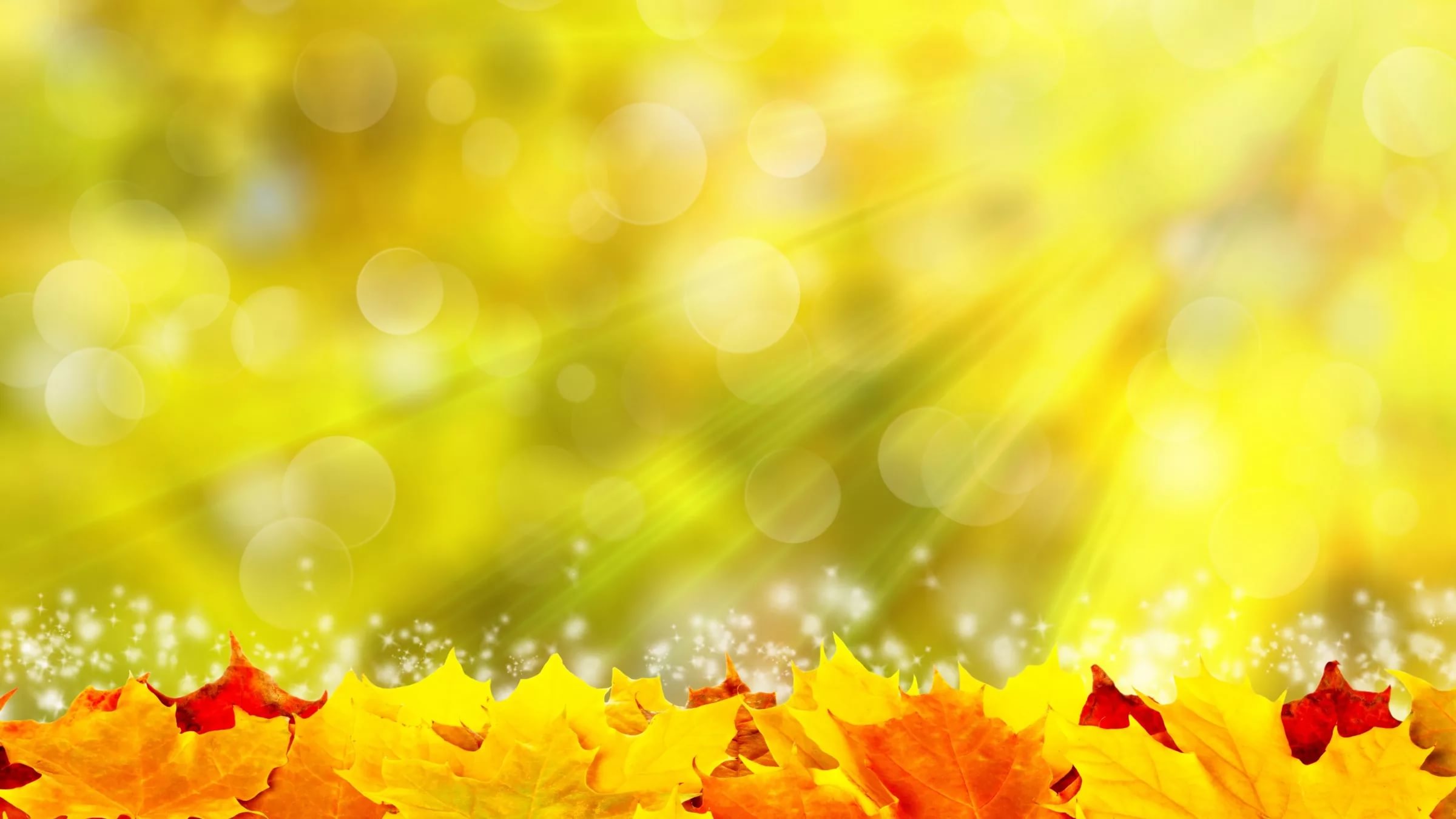 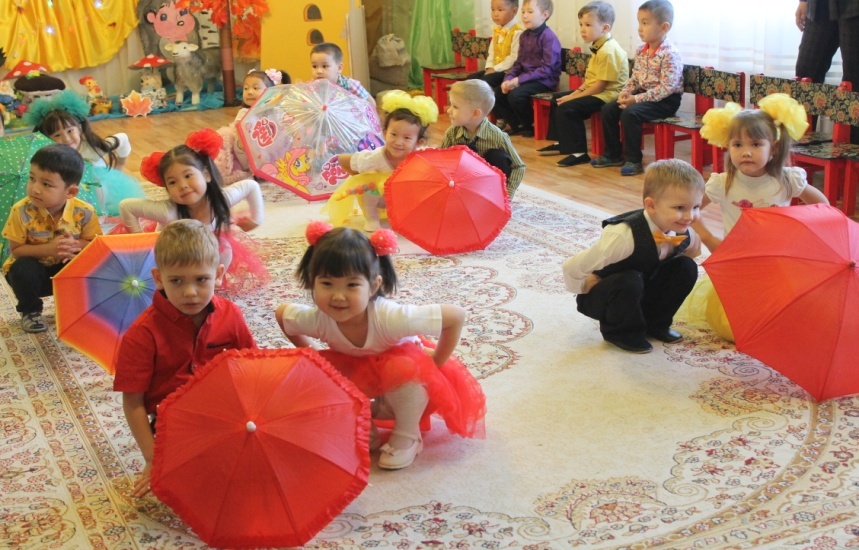 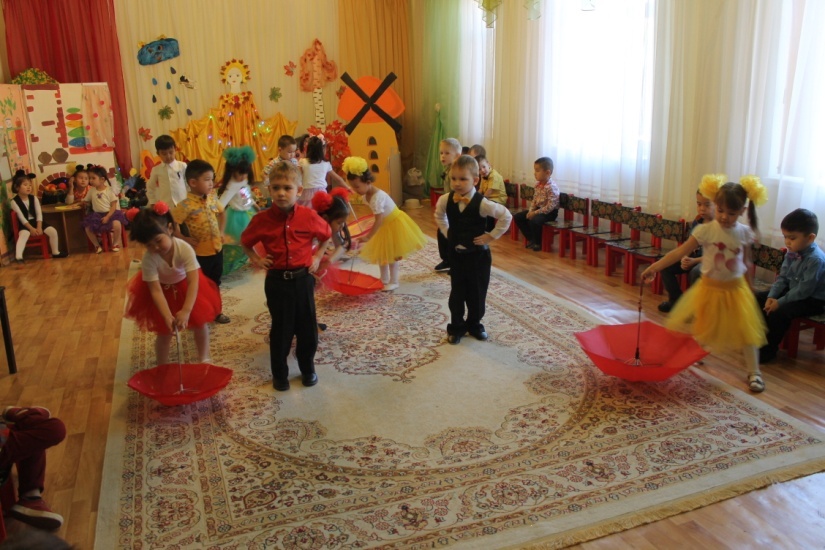 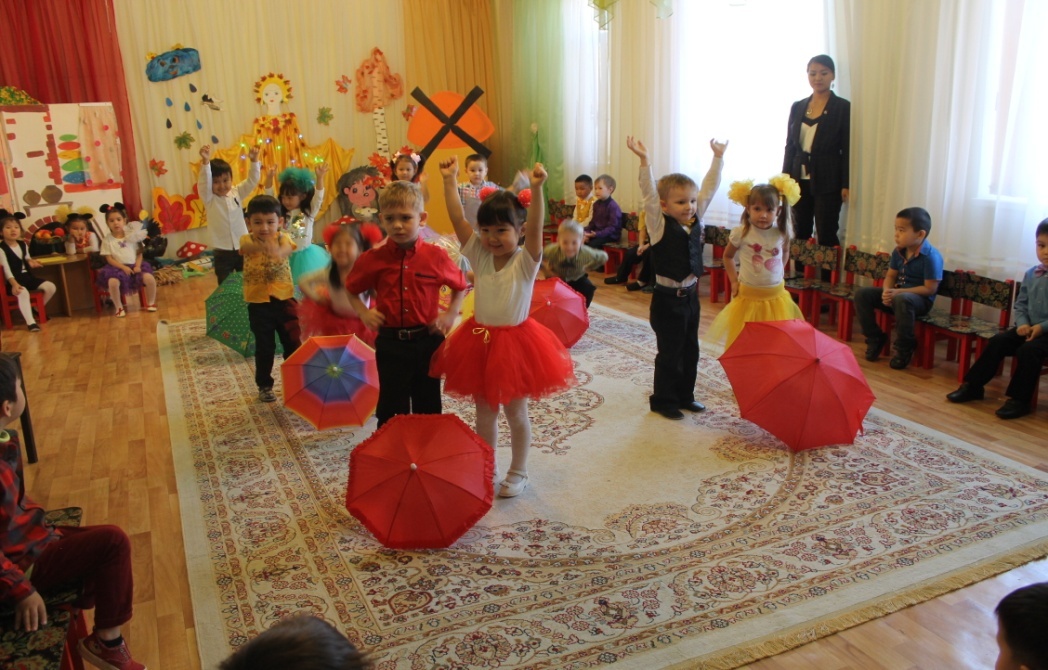 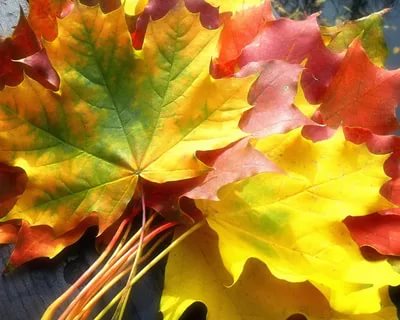 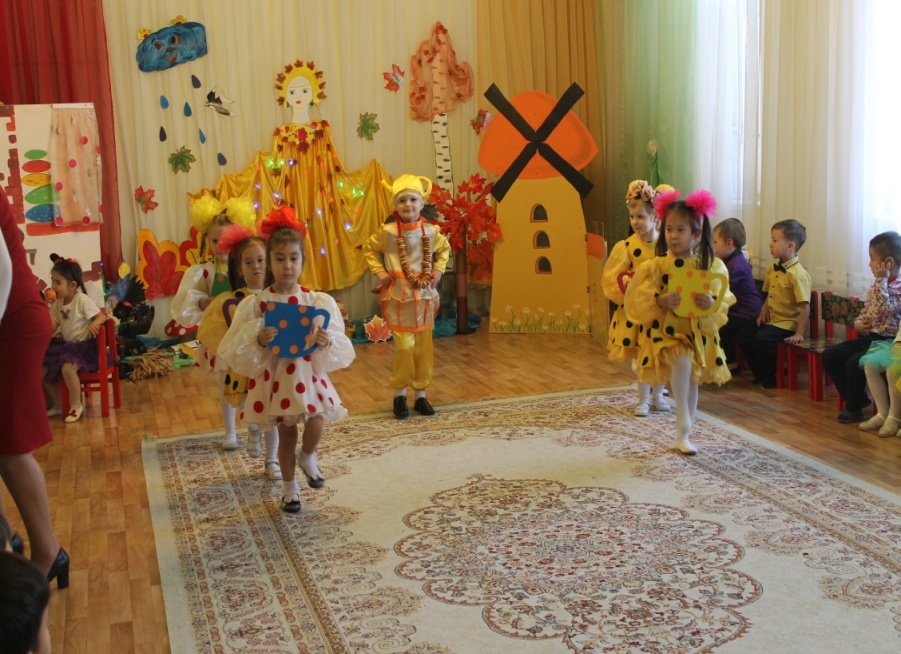 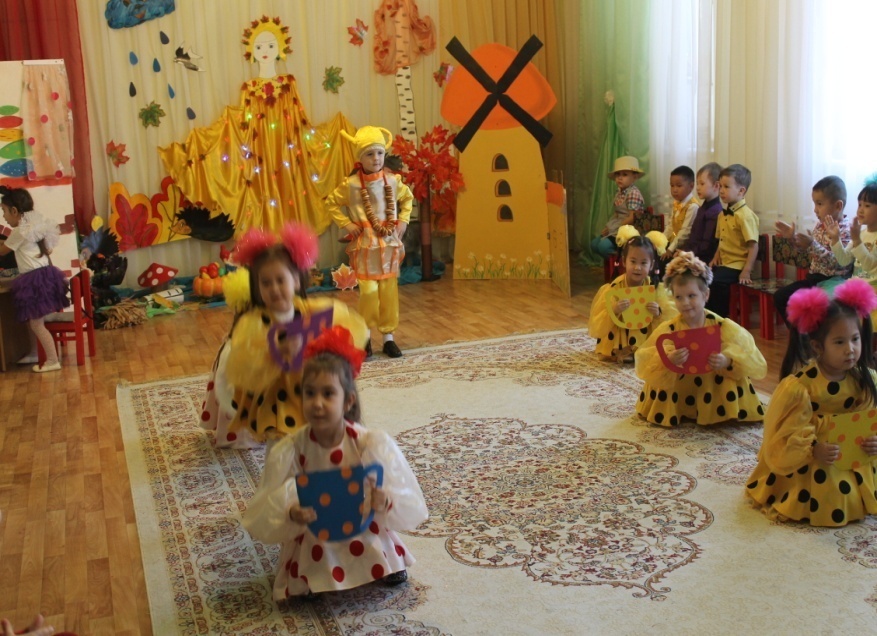 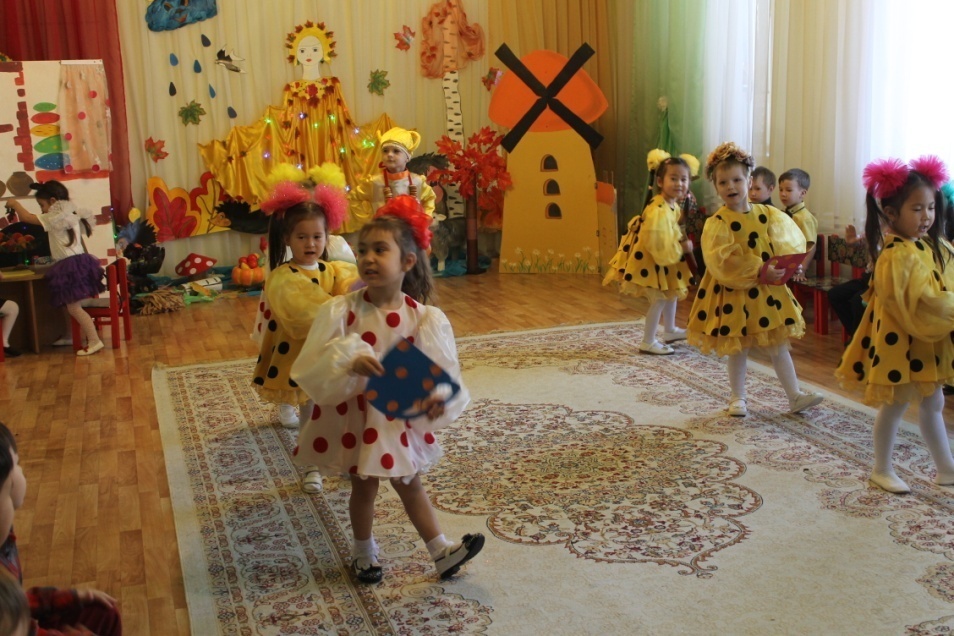 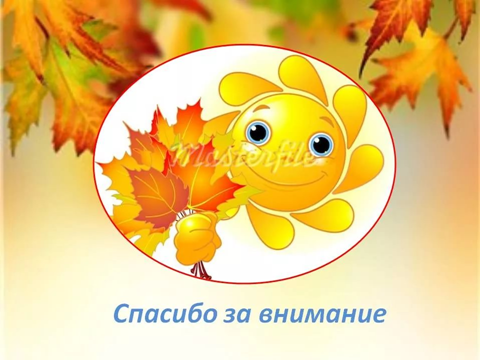